BSW Nursing Associate Network Terms of Reference
The purpose of the B&NES, Swindon and Wiltshire (BSW) Nursing Associate Network is to support and encourage collaborative working and shared learning among network members; facilitating an opportunity for collaborative working and learning across the ICS footprint. 
The stated purpose of this network is to:
Form a network of BSW partners from across the footprint to work collaboratively and avoid duplication of tasks, recognising necessary economies of scale.
Collaborate to make the Trainee Nursing Associate (TNA) apprenticeship available and viable with Integrated Care System (ICS) wide contracts where appropriate. 
Engage with the BSW Apprenticeship network on a joint procurement platform for all network members, offering greater negotiation power when procuring for the Nursing Associate (NA) apprenticeship standard.
Engage with a network of training providers to better inform quality control across programmes used within the footprint area.
Agree collaborative arrangements to create viable groups and cohorts, as ‘host’ organisations as required.
Support system wide workforce development through the levy transfer process, where possible.
Behaviours
Key Topics
Membership
The members (Stakeholders) of the BSW Nursing Associate Network include:
BSW ICB 
BSW Training Hub
Avon & Wiltshire Mental Health Partnership NHS Trust
Great Western Hospitals NHS Foundation Trust (AWP)
Royal United Hospitals NHS Foundation Trust (RUH), Bath 
Salisbury NHS Foundation Trust (SFT)
Wiltshire Health and Care (WH&C)
Local GP Practices, Nursing/Care Homes and Hospices, and related orgs including: HCRG Care Group, Medvivo
NHS England (SW representative/Lead)
Further stakeholders will be encouraged to engage with the group for the purposes of satisfying the priorities of the BSW apprenticeship network.
Collectively expand the number and breadth of NA apprenticeships offered.
Encourage and support NA apprenticeships in small employers, specifically general practice, and care homes/domiciliary care agencies.
Develop apprenticeship pathways at all levels to provide career progression opportunities across the footprint, leading into the NA apprenticeship.
Develop the placement capacity across employers, and the creation of learning placement opportunities to support the contrasting placements
Utilise established communications links to promote NA apprenticeships through extended partnership organisations.  
Create promotional and other relevant support and guidance materials which describe what the role of the registered Nursing Associate will offer to ICS employers.
We are committed to the delivery of high quality Nursing Associate apprenticeship provision and take collective responsibility to monitor the delivery across the footprint.
We will act as change agents within the BSW system to deliver BSW Nursing Associate Apprenticeship priorities
We will respect and value each others opinion
We will work collectively to meet agreed priorities
We will be data and intelligence driven in our practice and focus
We will be inclusive in our practice and actively support system partners with less apprenticeship expertise and capacity; sharing resources, tools, learning and develop best practice
We will utilise established communication links to promote Nursing Associate apprenticeships through extended partnership organisations
Ways of Working
Measures of success
Roles
Improved evidence of consistency and measurable improvements in outcomes and quality 
Evidence of adoption and spread of best practice
System wide offer for Trainee Nursing Associates.
Quality assurance process for apprenticeships, working in collaboration with the BSW apprenticeship network.
Creation of NA apprenticeship collaborative support documents.
An agreed annual programme of work for the organisational Leads, that drives forward staff experience and workforce priorities
Achieve identified workforce priority targets across BSW
Meetings will be organised bi-month, for 120 minutes
Meeting will be held virtually (MS Teams) or face-to-face on agreement with Network members
Authority: Reports will be presented to the BSW Education Leads Group and feed into the relevant Integrated Care Board (ICB) governance meetings.
Members may agree to create and co-ordinate ad hoc working groups on selected topics
In the case of voting: all stakeholders have a single vote to cast. In the event that; for and against are equal, the Chair of the meeting shall have a second or casting vote.
Any conflict of interest on the part of an employer representative shall be immediately disclosed to the network partners.
The BSW Apprenticeship Lead will organise this network and undertake all related administration
A Volunteer for the monthly role of The Chair for each meeting will be agreed by the network
Members will contribute to setting agenda topics and forward suggestions to the Apprenticeship Lead.
Confidentiality: all discussions and documentation in network meetings are considered confidential and will not be shared outside the network, without specific permission of the contributing member.
Organisational representation will be required to attend a minimum of 60% of all meetings and feedback to their organisations.   Members may delegate attendance to nominated deputies.
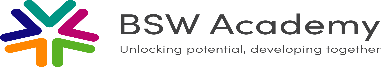 B&NES, Swindon and Wiltshire Nursing Associate Network Terms of Reference – May 2023